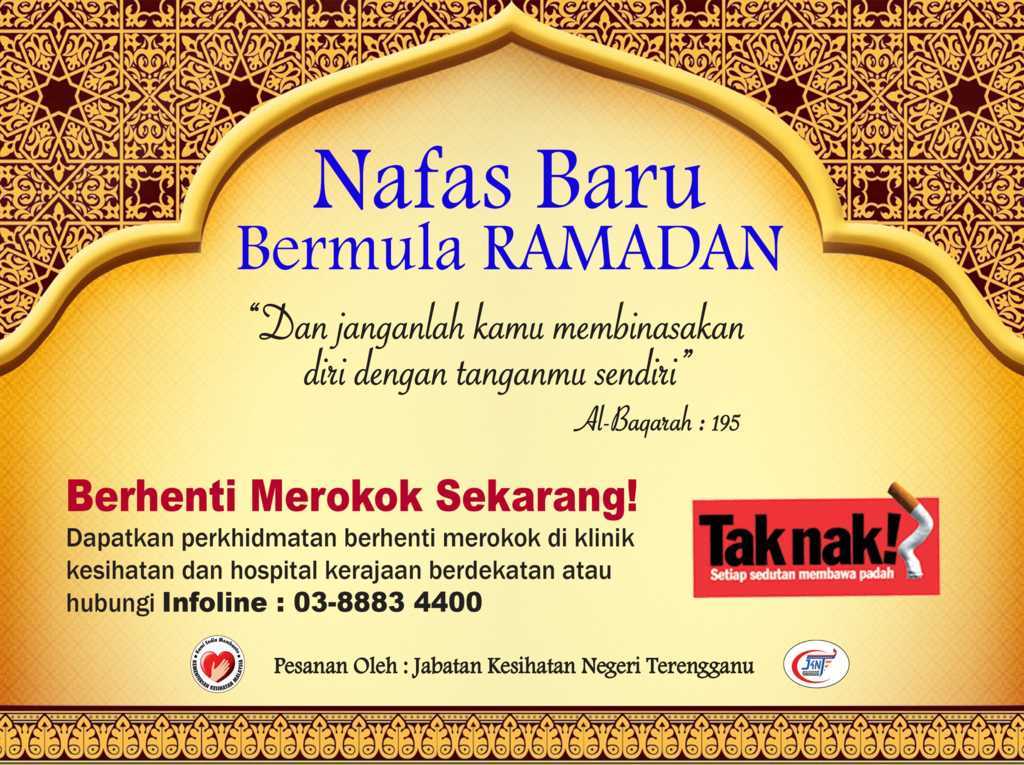 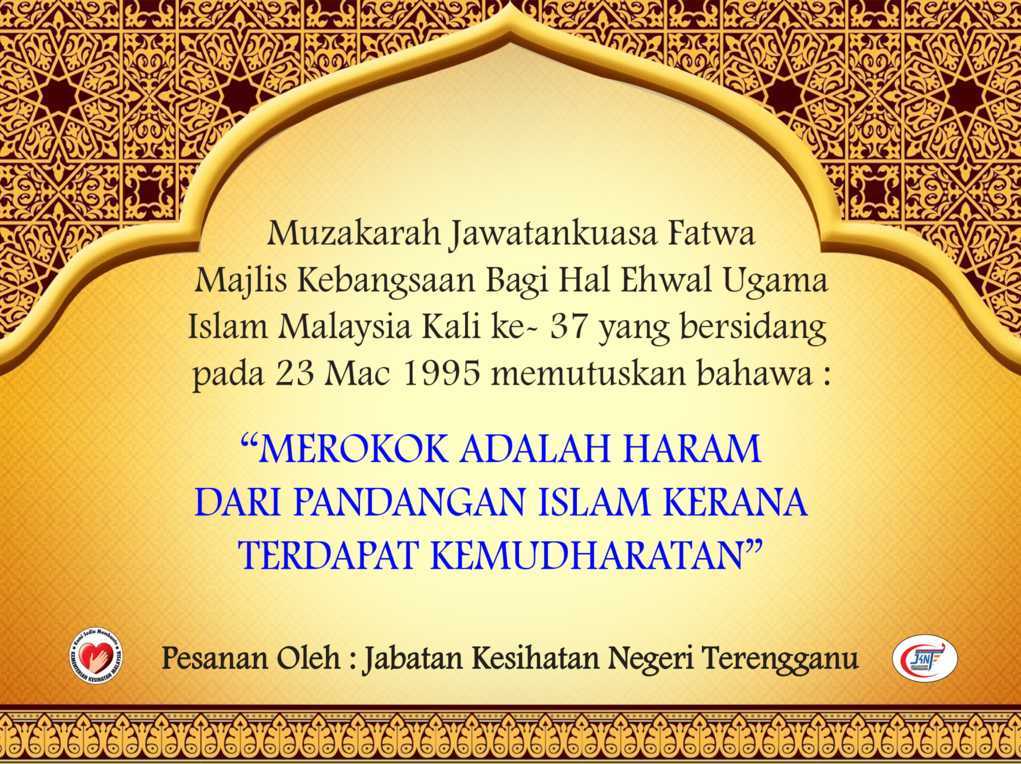 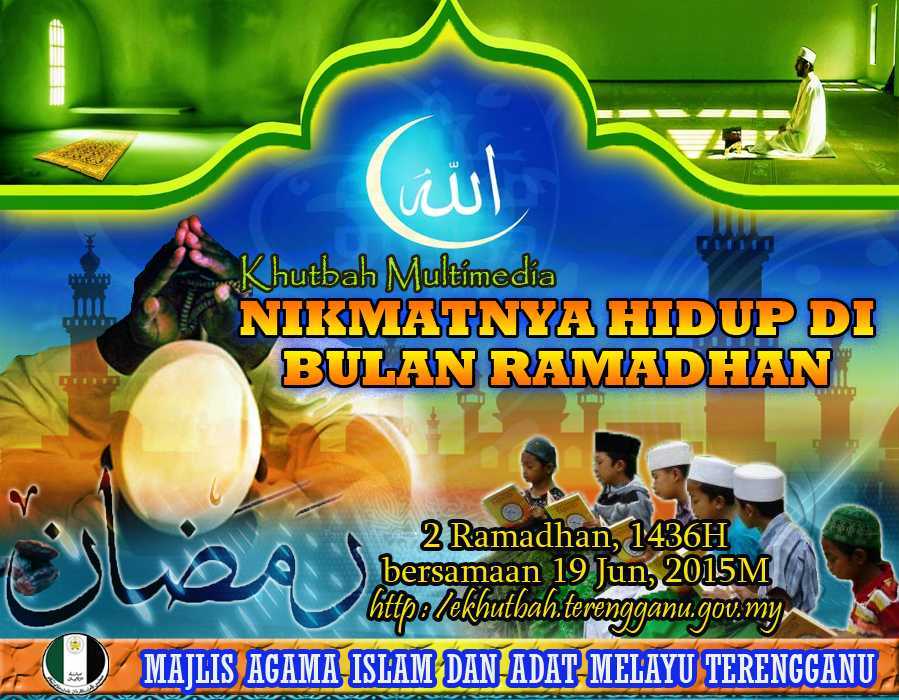 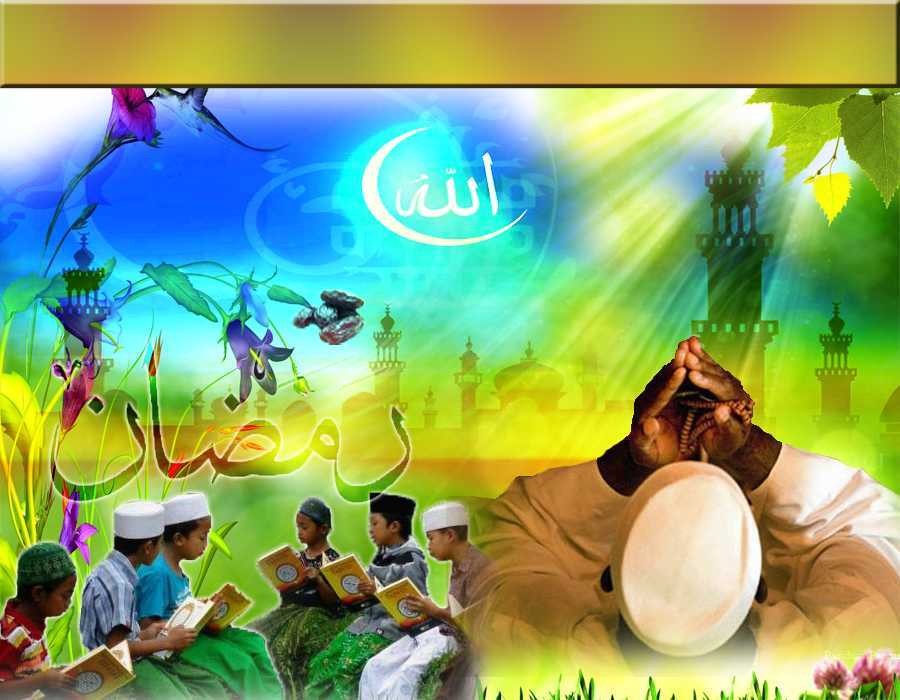 Pujian Kepada Allah S.W.T.
الْحَمْدُ ِللهِ
Segala puji-pujian hanya bagi 
Allah S.W.T.
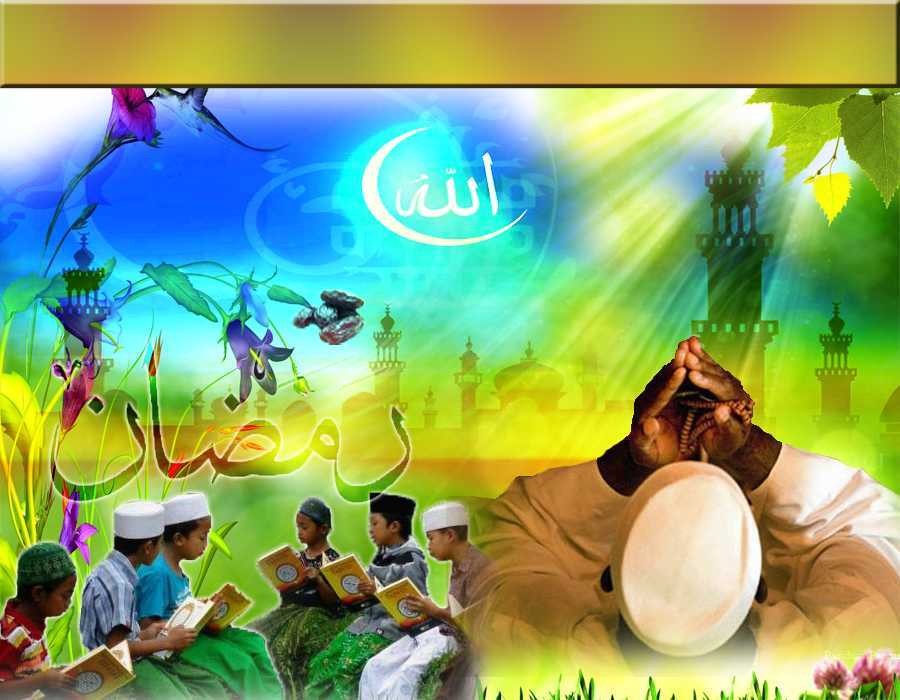 Syahadah
أَشْهَدُ أَن لآ إِلَهَ إِلاَّ اللهُ وَحْدَهُ لاَ شَرِيْكَ لَهُ، وَأَشْهَدُ أَنَّ مُحَمَّدًا عَبْدُهُ وَرَسُوْلُهُ
Dan aku bersaksi  bahawa sesungguhnya tiada tuhan melainkan Allah Yang Maha Esa, tiada sekutu bagiNya dan juga aku  bersaksi bahawa Nabi Muhammad SAW itu adalah hambaNya dan RasulNya.
Selawat Ke Atas 
Nabi Muhammad S.A.W
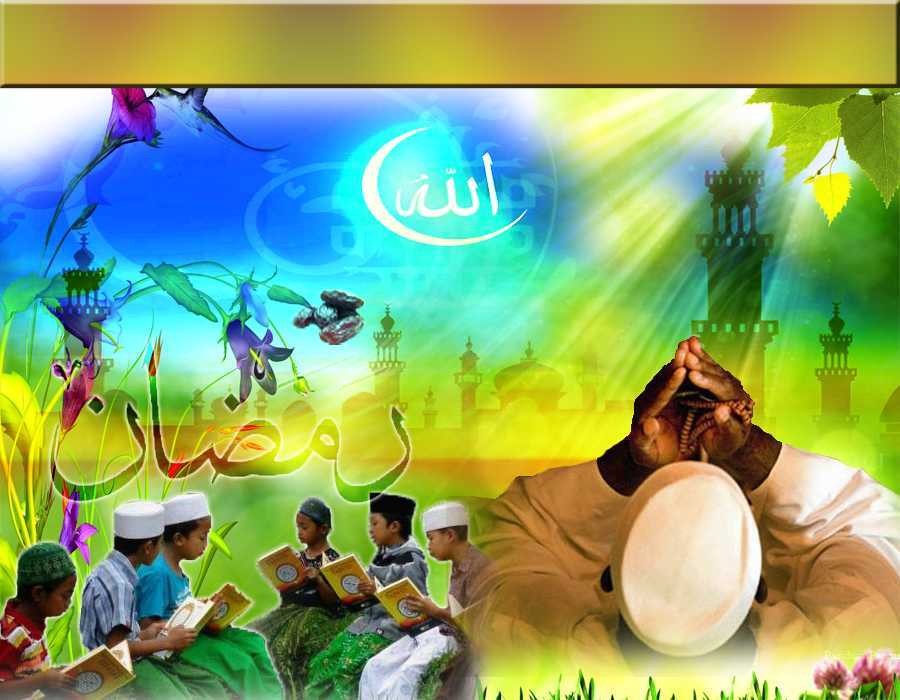 اللَّهُمَّ صَلِّ وَسَلِّمْ عَلَى عَبْدِكَ وَرَسُوْلِكَ مُحَمَّدٍ وَعَلَى ءَالِهِ وَصَحْبِهِ.
Ya Allah, Cucurilah rahmat dan sejahtera ke atas Nabi Muhammad SAW dan ke atas keluarganya serta para sahabatnya.
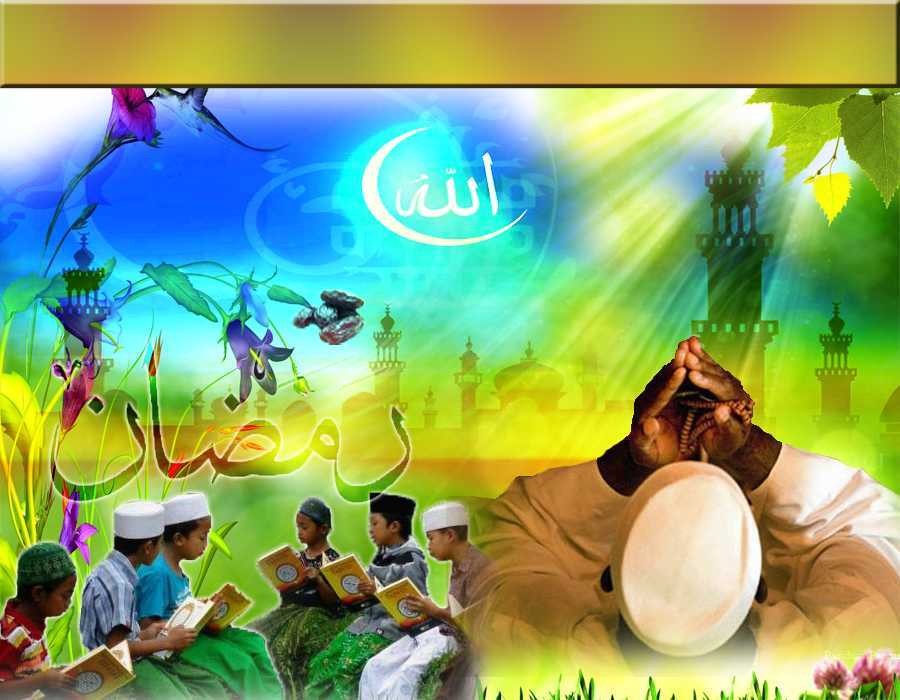 Wasiat Taqwa
اتَّقُوْا اللهَ حَقَّ تُقَاتِهِ وَالْتَزِمُوْا بِطَاعَتِهِ لَيْلاً 
وَ نَهَارًا لَعَلَّكُمْ تُفْلِحُوْنَ.
Marilah kita bertakwa dan terus meningkatkan ketakwaan kepadaNya, pada waktu malam
dan pada waktu siang, supaya kita memperolehi kejayaan.
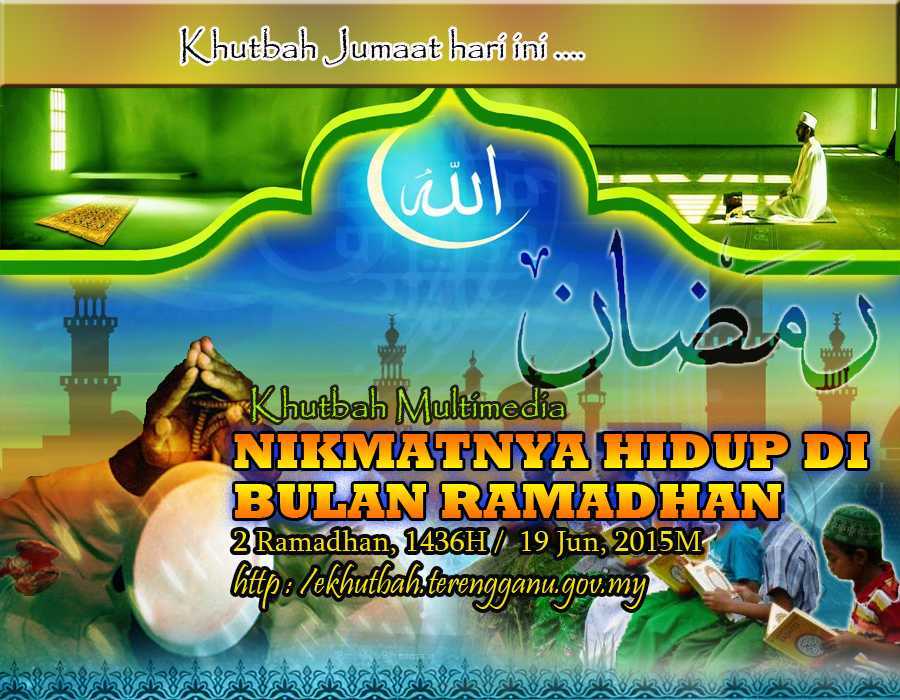 Ketibaan Ramadhan, 
bulan keberkatan yang dinantikan
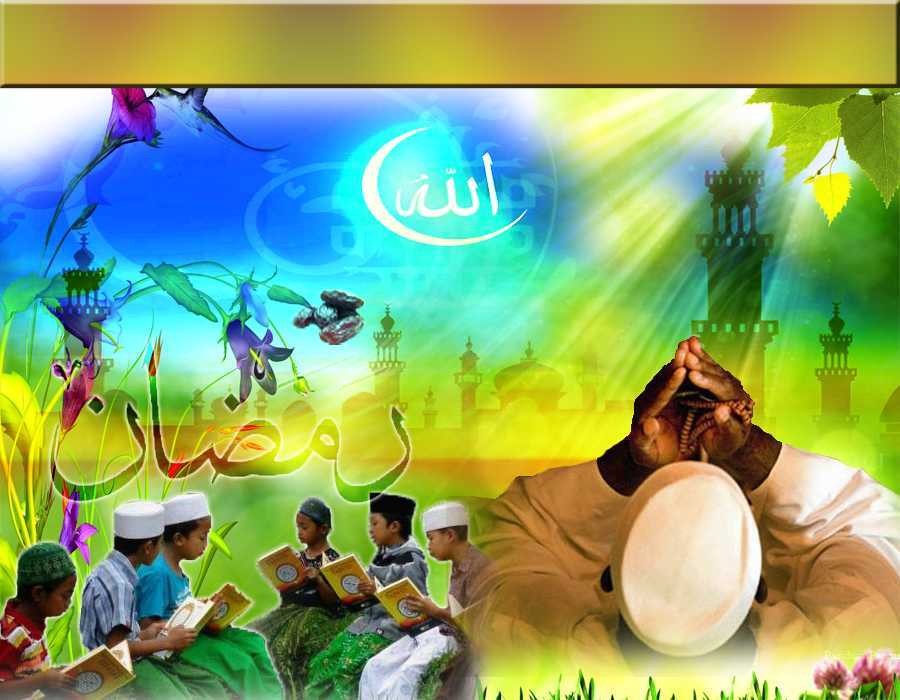 Kewajipan  berpuasa sebagai bukti kepatuhan dan kecintaan kepada Allah Taala
Firman Allah Taala dalam 
Surah al- Baqarah: Ayat 183
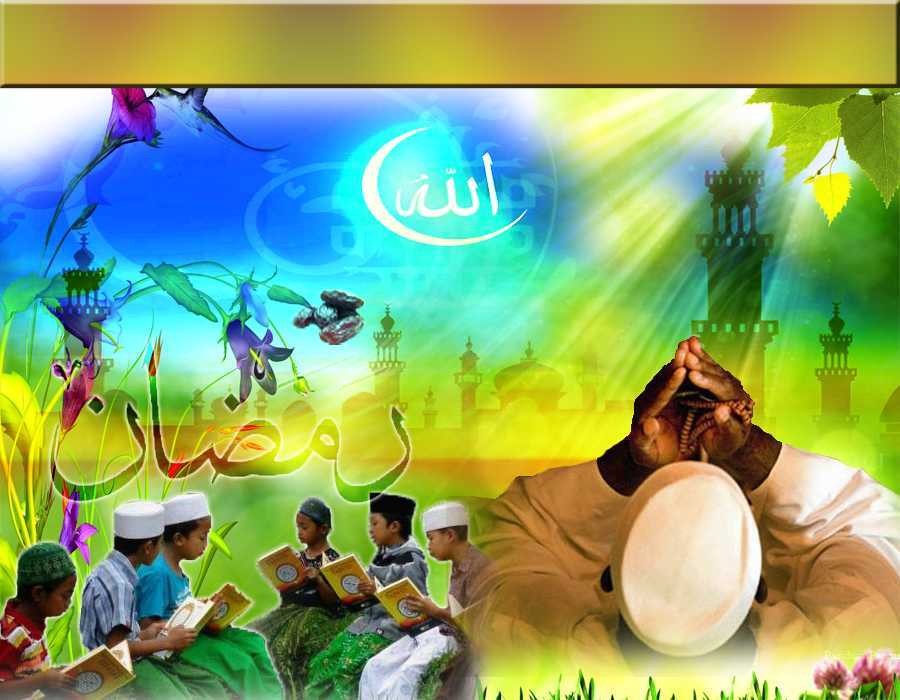 يَا أَيُّهَا الَّذِينَ آمَنُواْ كُتِبَ عَلَيْكُمُ الصِّيَامُ كَمَا كُتِبَ عَلَى الَّذِينَ مِن قَبْلِكُمْ لَعَلَّكُمْ تَتَّقُونَ
Wahai orang-orang yang beriman! kamu diwajibkan berpuasa sebagaimana diwajibkan atas orang-orang yang dahulu daripada kamu, supaya kamu bertaqwa.
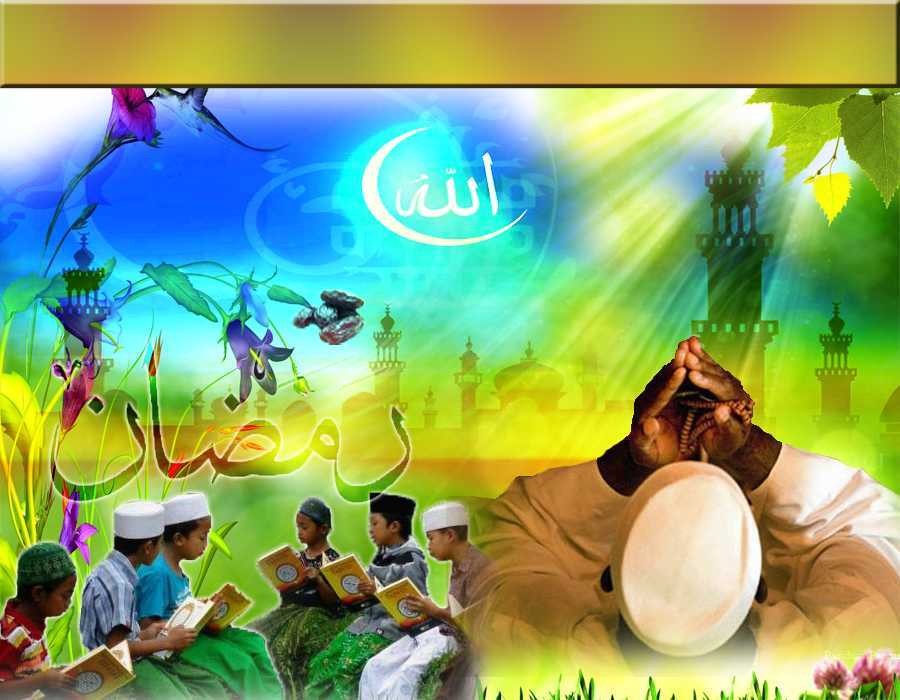 Pandangan Imam Ibn Kathir Rahimahullah
Ayat ditujukan kepada orang-orang yang beriman didalam kalangan umat nabi Muhammad SAW dan.
Memerintahkan mereka berpuasa, dengan menahan diri daripada makan, minum dan perkara-perkara yang boleh membatalkan puasa, disertai niat yang tulus ikhlas semata-mata kerana Allah azza wa jalla
Membersihkan diri dari perangai yang buruk dan meningkatkan ketakwaan.
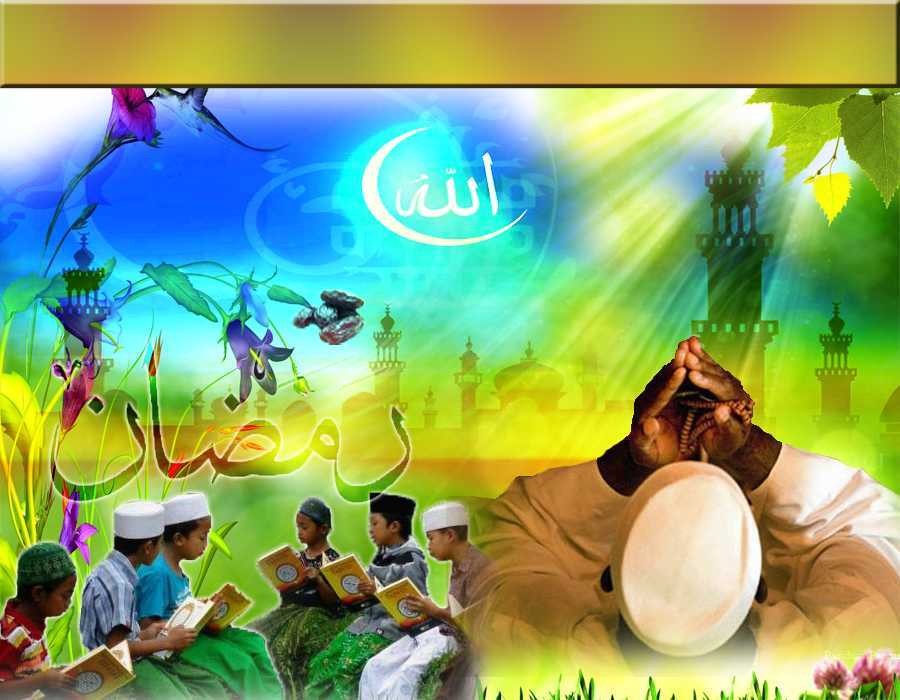 Sabda Rasulullah SAW
"يَا مَعْشَرَ الشَبَابِ! مَنِ اسْتَطَاعَ مِنْكُمُ البَآءَةَ فَليَتَزَوَّجْ، وَمَنْ لَمْ يَسْتَطِعْ، فَعَلَيْهِ الصَوْمُ، فَإنَّهُ لَهُ وِجَآءٌ "
Wahai orang-orang muda! Sesiapa dikalangan kamu yang mempunyai kemampuan, hendaklah dia berkahwin, sebaliknya yang tidak berkemampuan, hendaklah dia berpuasa, kerana puasa merupakan benteng penahan diri.
Riwayat Imam Ibn Hibban 
Rahmatullahi alaihi
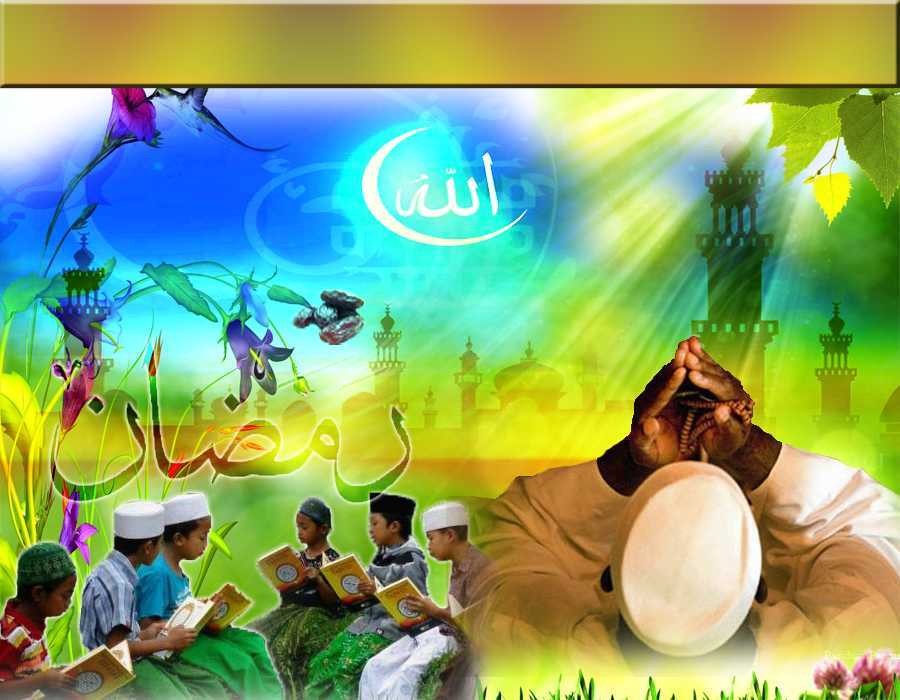 Sahabat bertanya kepada Rasulullah SAW berkaitan 
perbuatan baginda mengucapkan ‘Aamiin’ ketika
melangkah menaiki tangga mimbar.
Rasulullah SAW menjawab:
Malaikat Jibril telah datang kepada Baginda
dan menceritakan tentang 3 golongan 
yang akan dijauhkan rahmatNya.
Sesiapa yang berada di bulan Ramadhan, dan dia tidak mendapat keampunan
Sesiapa yang mempunyai kedua ibubapa, atau salah seorang daripadanya yang masih hidup, tetapi dia menderhaka mereka,
Sesiapa yang mendengar nama Rasulullah SAW disebut, tetapi dia tidak berselawat.
Merebut peluang untuk beribadat dan berdoa memohon rahmat serta kasih sayang
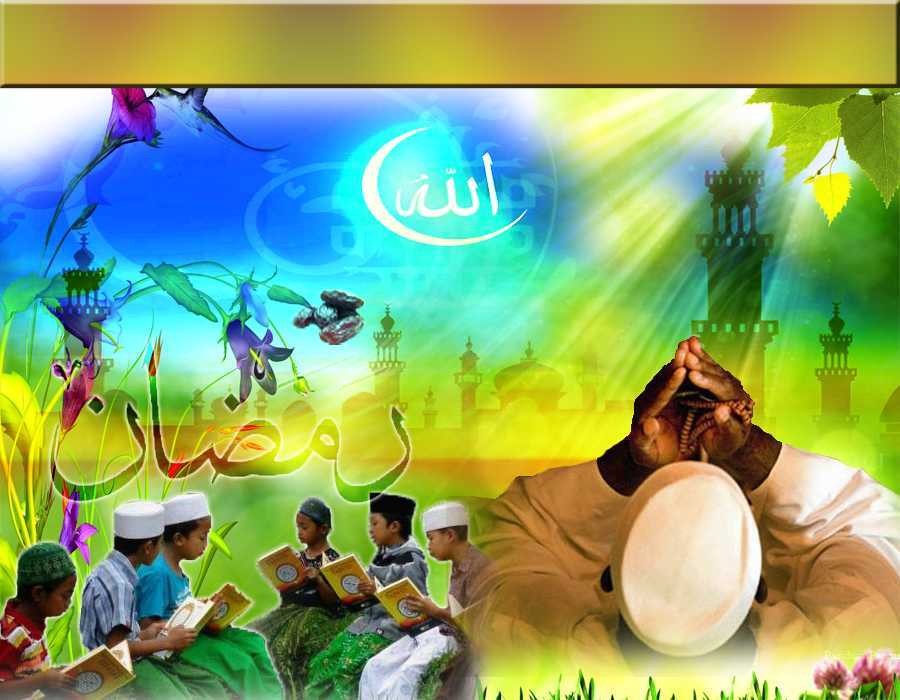 “Ya Allah, ampunilah dosa-dosa kami, rahmatilah hidup kami dan keluarga kami dengan cahaya petunjukMu Ya Allah. Cucurilah dengan rahmat dan kasih sayang kepada kedua ibubapa kami sebagaimana mereka telah mencurahkan kasih sayangnya, memelihara dan mendidik kami semasa kecil”.
Perbanyakkan mengucap selawat dan salam kepada Rasulullah SAW
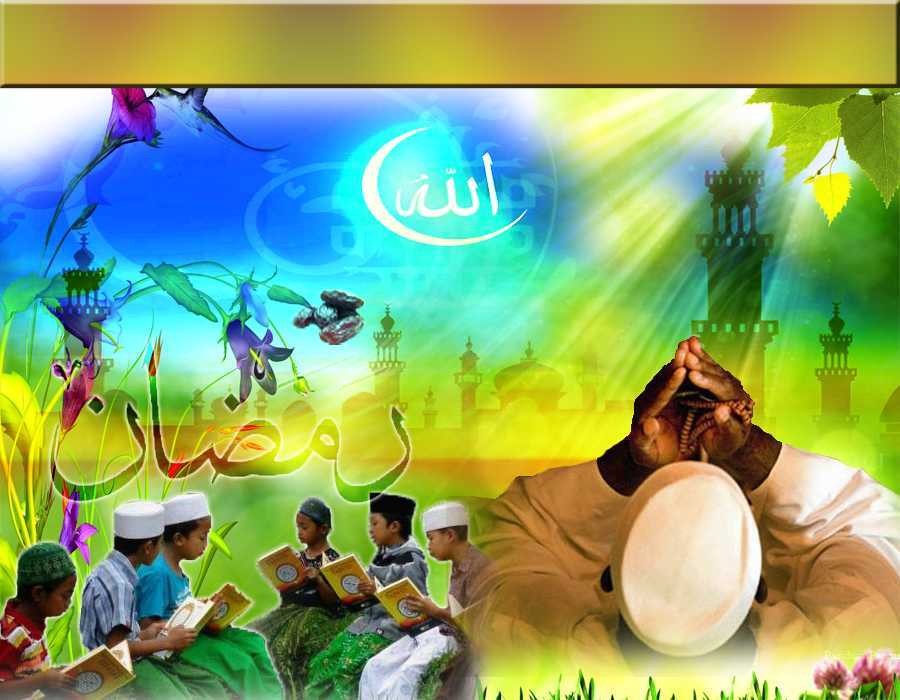 اللَّهُمَّ صَلِّ عَلَى سَيِّدِنَا مُحَمَّدٍ وَعَلَى آلِهِ وَصَحْبِهِ وَسَلِّمْ.
Ya Allah, Cucurilah rahmat dan sejahtera ke atas Nabi Muhammad SAW dan ke atas keluarganya serta para sahabatnya
Ganjaran pahala dilipat gandakan pada bulan Ramadhan
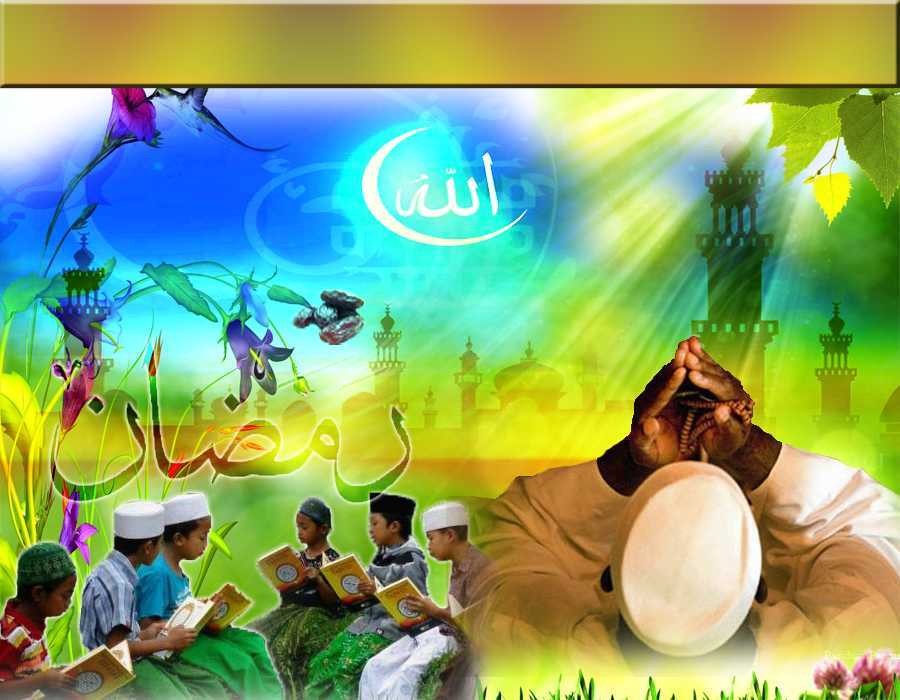 Pelbagai amalan mulia boleh dilakukan untuk menghiasi Ramadhan
Membaca dan bertadarus al Quran, solat sunat tarawih, berqiamullail, berzikir dan sebagainya
Mengeratkan silaturrahim 
dan ukhuwwah Islamiyyah
Amalan sedekah, ziarah, tolong menolong, membantu saudara mara, erbuka secara berjemaah, bergotong royong dan sebagainya.
Firman Allah dalam 
Surah al-Kahfi: Ayat 46
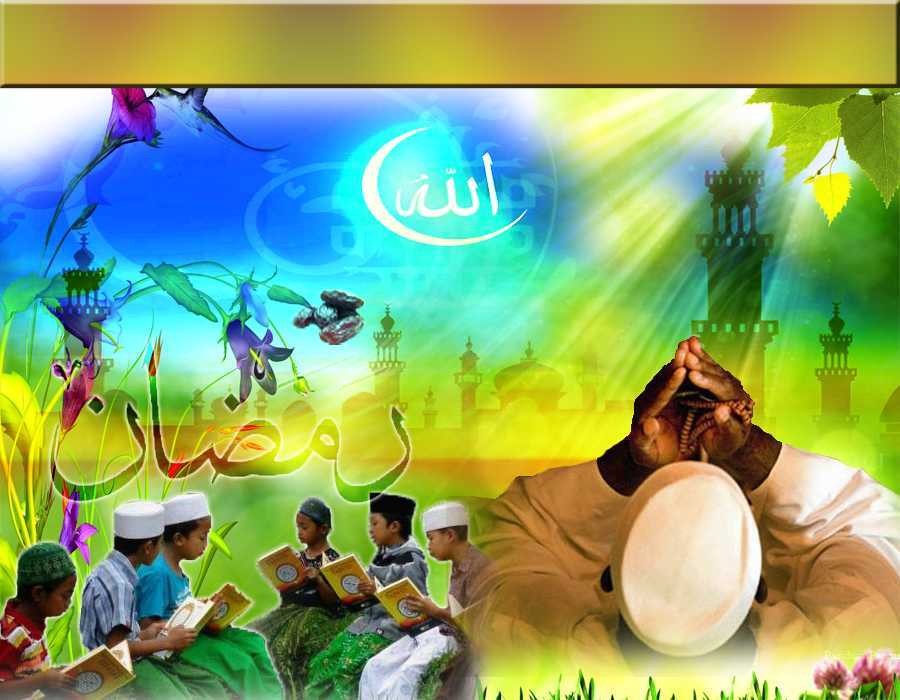 الْمَالُ وَالْبَنُونَ زِينَةُ الْحَيَاةِ الدُّنْيَا وَالْبَاقِيَاتُ الصَّالِحَاتُ خَيْرٌ عِندَ رَبِّكَ ثَوَابًا وَخَيْرٌ أَمَلاً
Harta benda dan anak pinak itu, ialah perhiasan hidup di dunia; dan amal-amal soleh yang kekal faedahnya itu lebih baik disisi Tuhanmu sebagai pahala balasan, dan lebih baik sebagai asas yang memberi harapan.
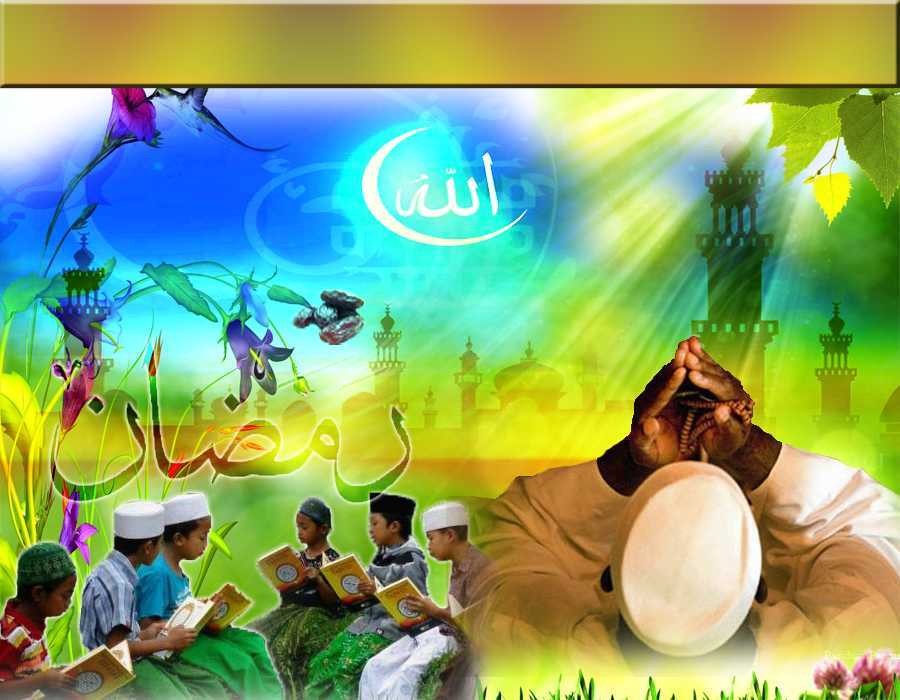 بَارَكَ اللهُ ِلىْ وَلَكُمْ بِالْقُرْءَانِ الْعَظِيْمِ، وَنَفَعَنِى وَإِيَّاكُمْ بِمَا فِيْهِ مِنَ الأَيَاتِ وَالذِّكْرِ الْحَكِيْمِ، وَتَقَبَّلَ مِنِّي وَمِنْكُمْ تِلاوَتَهُ إِنَّهُ هُوَ السَّمِيعُ الْعَلِيْمُ. أَقُوْلُ قَوْلِيْ هَذَا وَأَسْتَغْفِرُ اللهَ الْعَظِيْمَ لِيْ وَلَكُمْ، وَلِسَائِرِ الْمُسْلِمِيْنَ وَالْمُسْلِمَاتِ، وَالْمُؤْمِنِيْنَ وَالْمُؤْمِنَاتِ فَاسْتَغْفِرُوْهُ، إِنَّهُ هُوَ الْغَفُوْرُ الرَّحِيْمُ.
Doa Antara Dua Khutbah
Aamiin Ya Rabbal Aalamin..
Tuhan Yang Memperkenankan Doa Orang-orang Yang Taat, Berilah Taufik Kepada Kami 
Di Dalam Mentaatimu, Ampunilah Kepada 
Mereka Yang 
Memohon Keampunan.
Aamiin
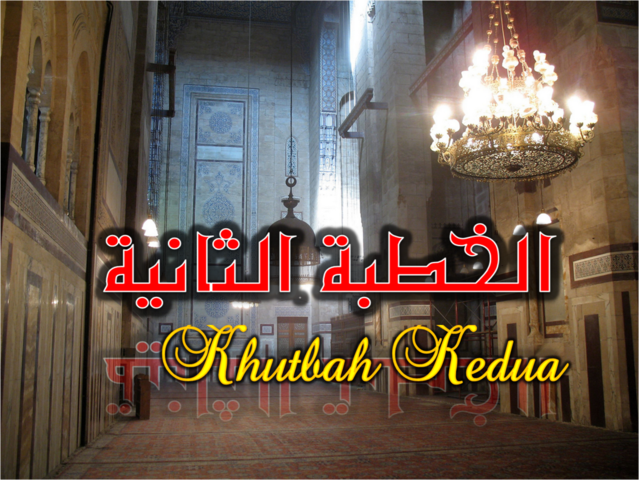 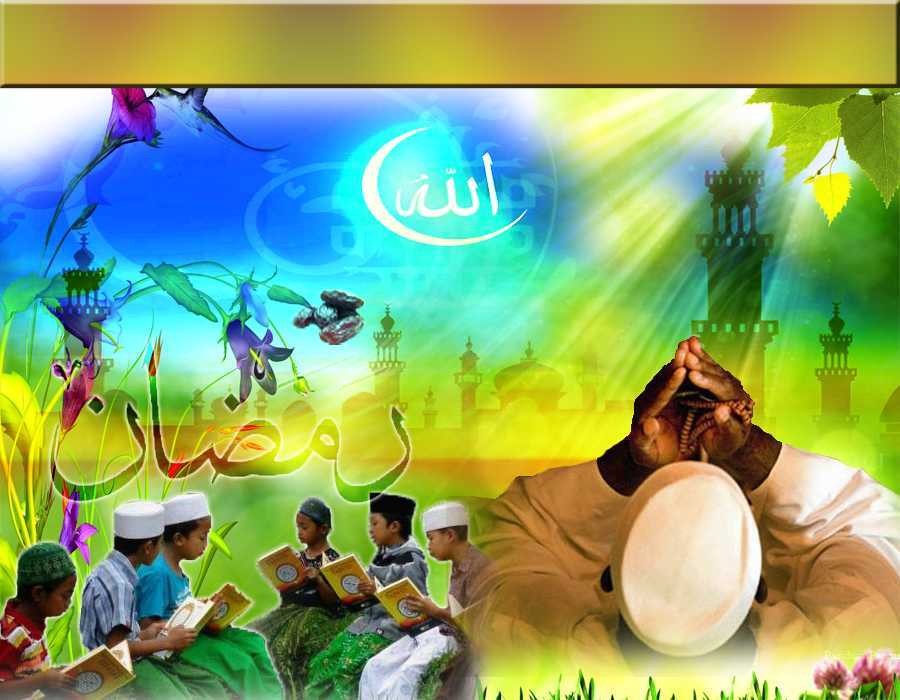 Pujian Kepada Allah S.W.T.
الْحَمْدُ لِلَّهِ
Segala puji-pujian hanya bagi Allah S.W.T.
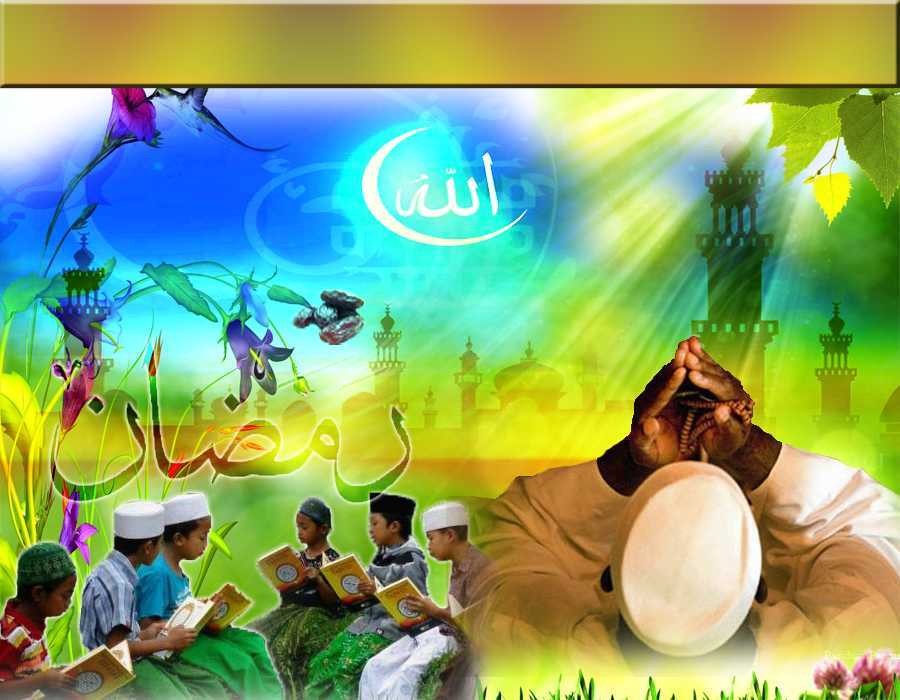 Syahadah
وَأَشْهَدُ أَنْ لاَّ إِلَهَ إِلاَّ اللهُ وَحْدَهُ لاَ شَرِيْكَ لَهُ، وَأَشْهَدُ أَنَّ مُحَمَّدًا عَبْدُ اللهِ وَرَسُوْلُهُ
Dan aku bersaksi  bahawa sesungguhnya tiada tuhan melainkan Allah Yang Maha Esa, dan aku bersaksi bahawa junjungan kami nabi Muhammad S.A.W adalah hambaNya dan rasulNya.
Selawat Ke Atas 
Nabi Muhammad S.A.W
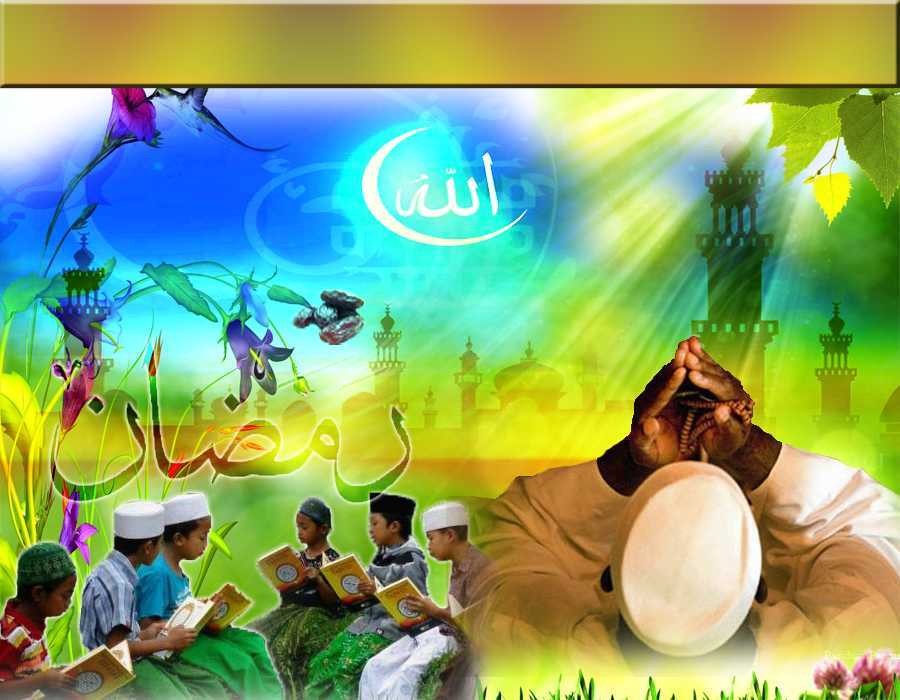 اللَّهُمَّ صَلِّ وَسَلِّمْ عَلَى عَبْدِكَ وَرَسُوْلِكَ  مُحَمَّدٍ، وَعَلَى آلِهِ وَأَصْحَابِهِ وَأَتْبَاعِهِ إِلَى يَوْمِ الدِّيْنِ.
Ya Allah, Cucurilah rahmat dan sejahtera ke atas junjungan kami Nabi Muhammad S.A.W dan keluarganya serta para sahabatnya dan pengikutnya.
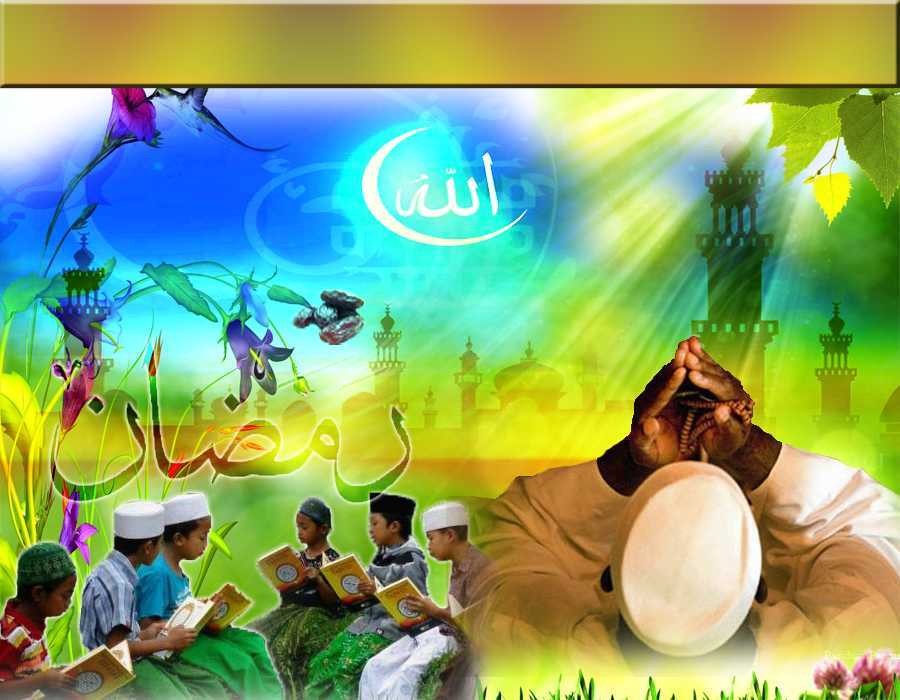 Wasiat Taqwa
اتَّقُوا اللهَ وَكُوْنُوْا مَعَ الْمُتَّقِيْنَ.
Bertakwalah kepada Allah dan hendaklah kamu bersama orang soleh.
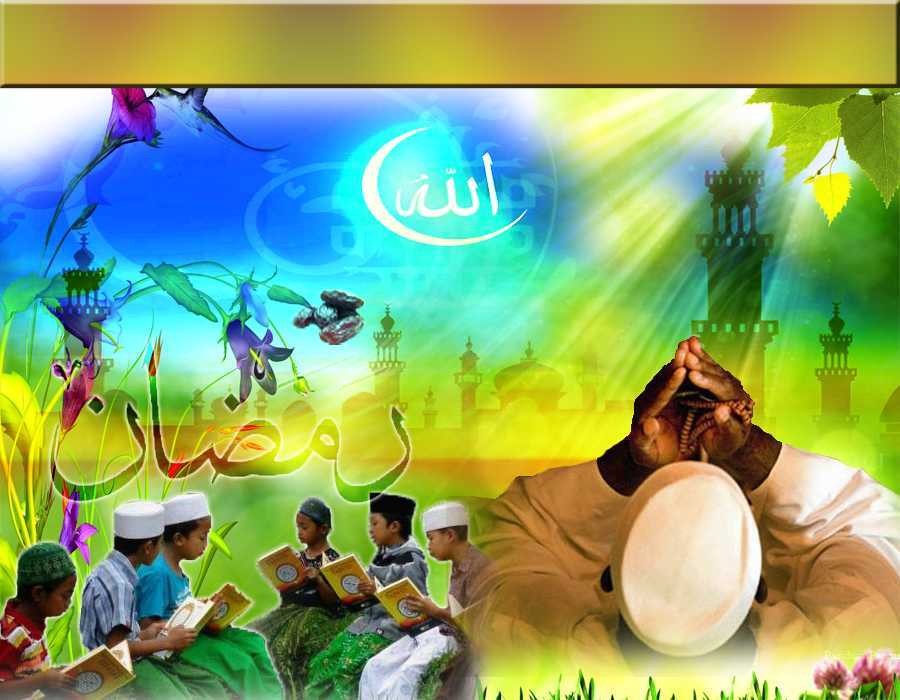 Pesanan Takwa
Perbaiki dan pertingkatkan 
amal ibadat
Terus berusaha untuk menghiasi diri dengan keimanan yang mantap, amal ibdat yang berterusan, serta sentiasa menghiasi diri dengan sifat-sifat terpuji.
Pergunakan setiap waktu dalam bulan Ramadhan untuk mencapai kemuliaan di sisi Allah Taala
Seruan
Mengenang jasa rasul kesayangan, nabi Muhammad SAW  yang berjuang membawa ajaran Islam. Selawat dan salam kepada Rasulullah s.a.w.
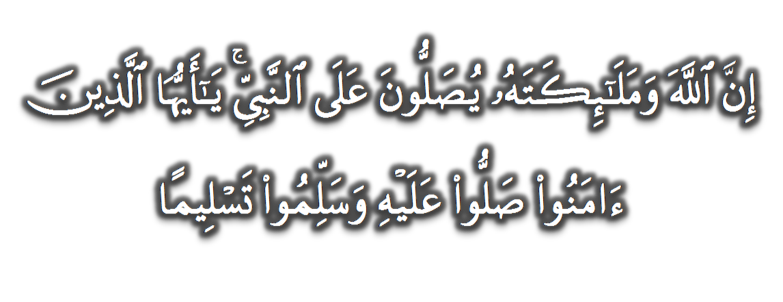 (Surah Al-Ahzab : Ayat 56)
“Sesungguhnya Allah Taala Dan Para MalaikatNya Sentiasa Berselawat Ke Atas Nabi (Muhammad).
Wahai Orang-orang Beriman! Berselawatlah Kamu 
Ke Atasnya Serta Ucapkanlah Salam Sejahtera Dengan Penghormatan Ke Atasnya Dengan Sepenuhnya”.
Selawat
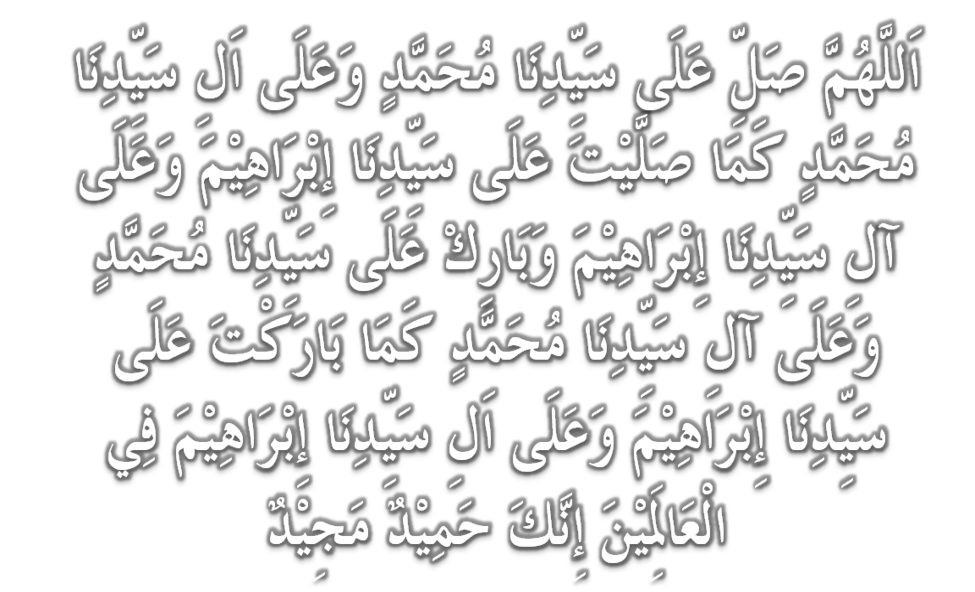 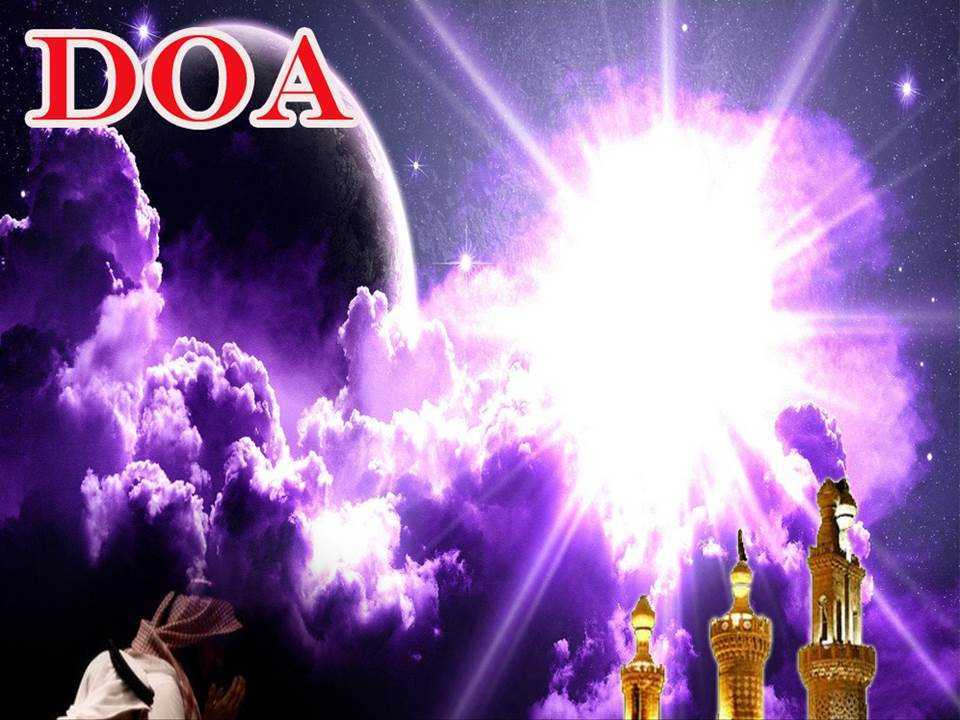 اللَّهُمَّ اغْفِرْ لِلْمُؤْمِنِيْنَ وَالْمُؤْمِنَاتِ، وَالمُسْلِمِيْنَ وَالْمُسْلِمَاتِ الأَحْيَاءِ مِنْهُمْ وَالأَمْوَات. 
إِنَّكَ سَمِيْعٌ قَرِيْبٌ مُجِيْبُ الدَّعَوَات.
Ya Allah, Ampunkanlah Dosa Golongan Mu’minin Dan Mu’minaat, Muslimin Dan Muslimat, samada yang  masih hidup atau yang telah mati. Sesungguhnya Engkau Maha Mendengar dan Maha Memakbulkan segala permintaan.
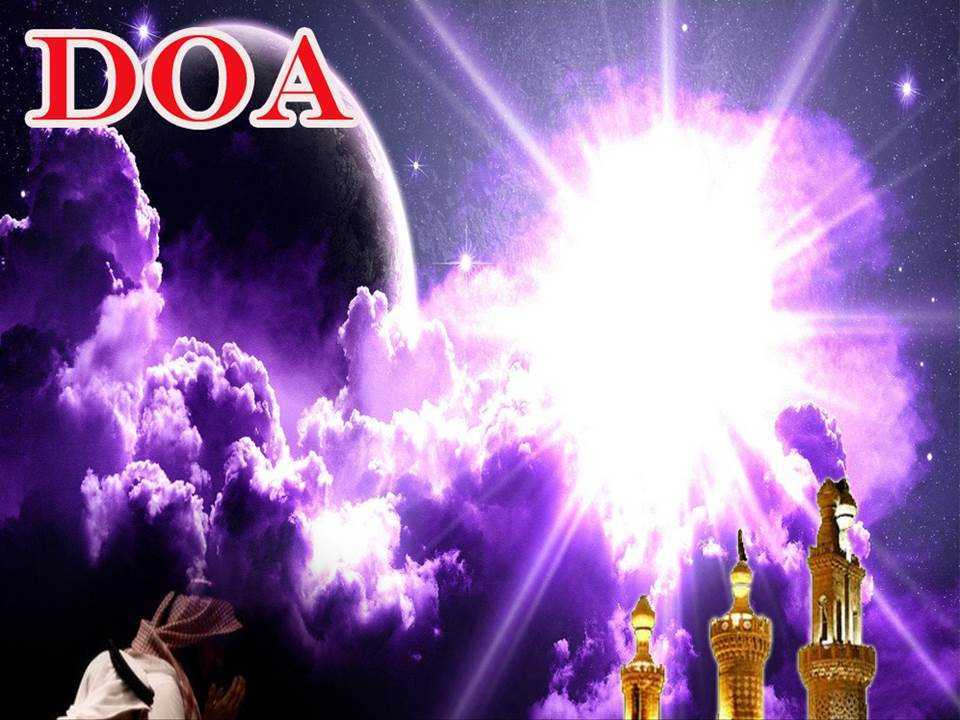 اللَّهُمَّ أَلِّفْ بَيْنَ قُلُوْبِنَا، وَأَصْلِحْ ذَاتَ بَيْنِنَا، وَاجْعَلْنَا مِنَ الرَّاشِدِيْن. اللَّهُمَّ أَحْسِنْ عَاقِبَتَنَا فِى الأُمُوْرِ كُلِّهَا، وَأَجِرْنَا مِنْ خِزْيِ الدُّنْيَا وَعَذَابِ الأَخِرَة، يَا رَبَّ الْعَالَمِيْن.
Ya Allah, lembutkanlah hati-hati kami.. perbaikilah hubungan antara kami. Dan jadilah kami golongan yang mendapat bimbingan daripadaMu. 
Ya Allah.. Perelokkan kesudahan kami dalam segala hal semuanya, dan lindungilah kami daripada kehinaan di dunia dan di akhirat. 
Wahai Tuhan sekalian alam..
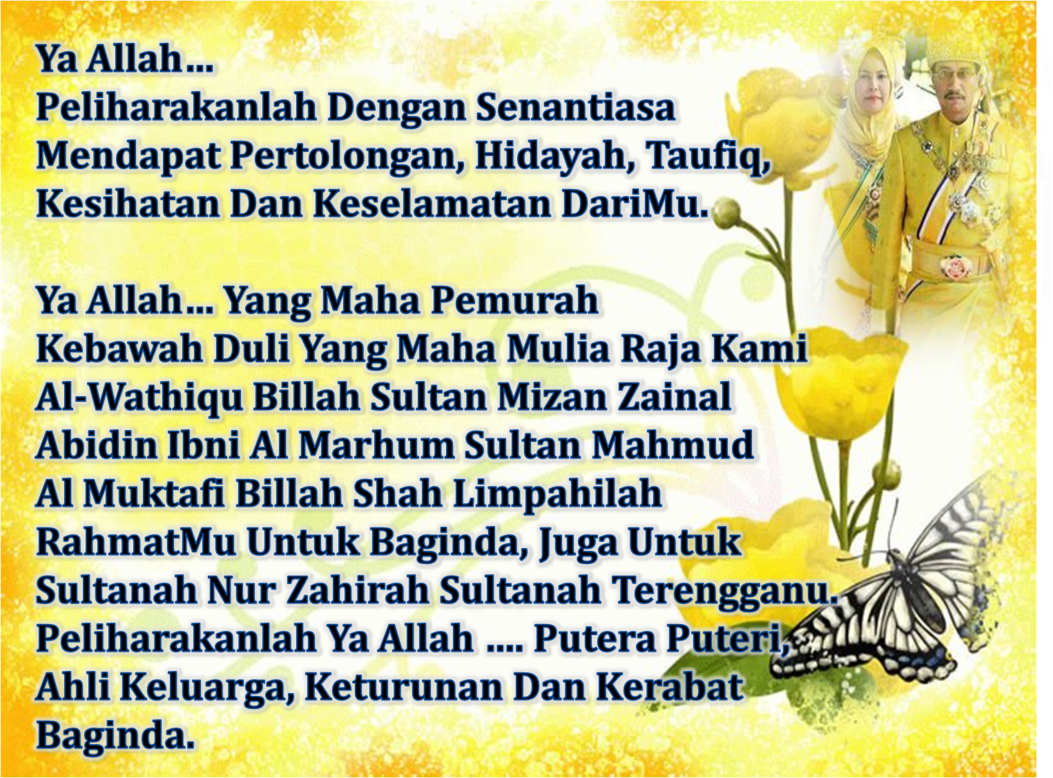 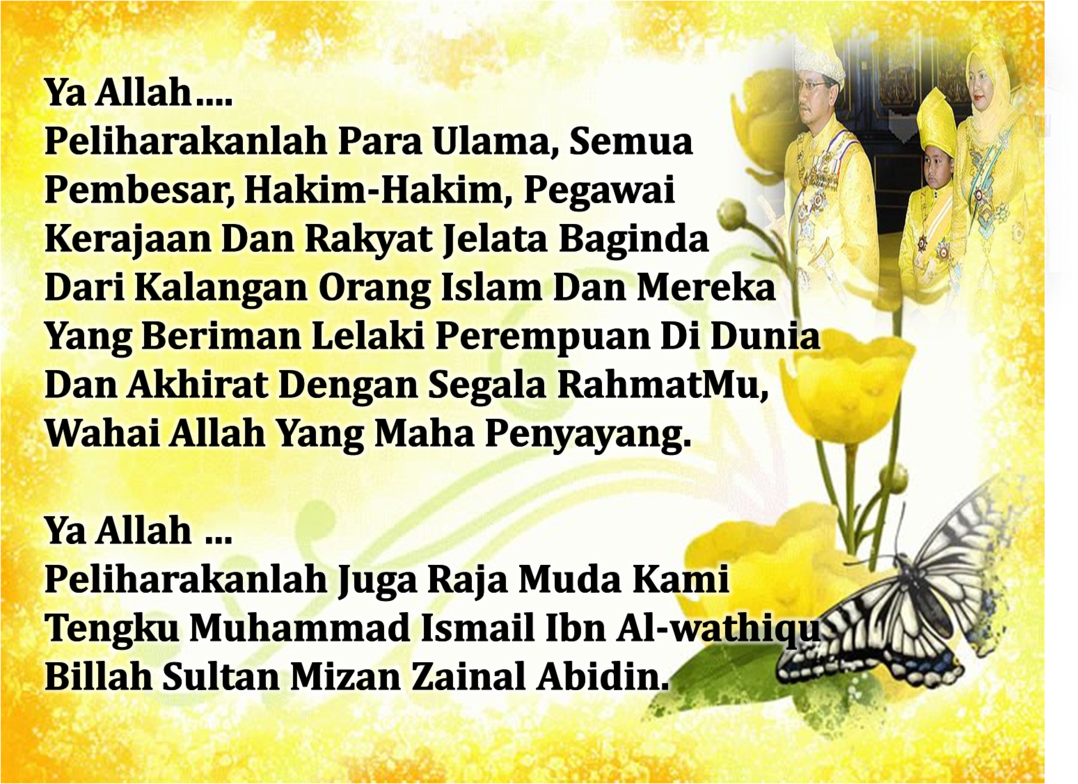 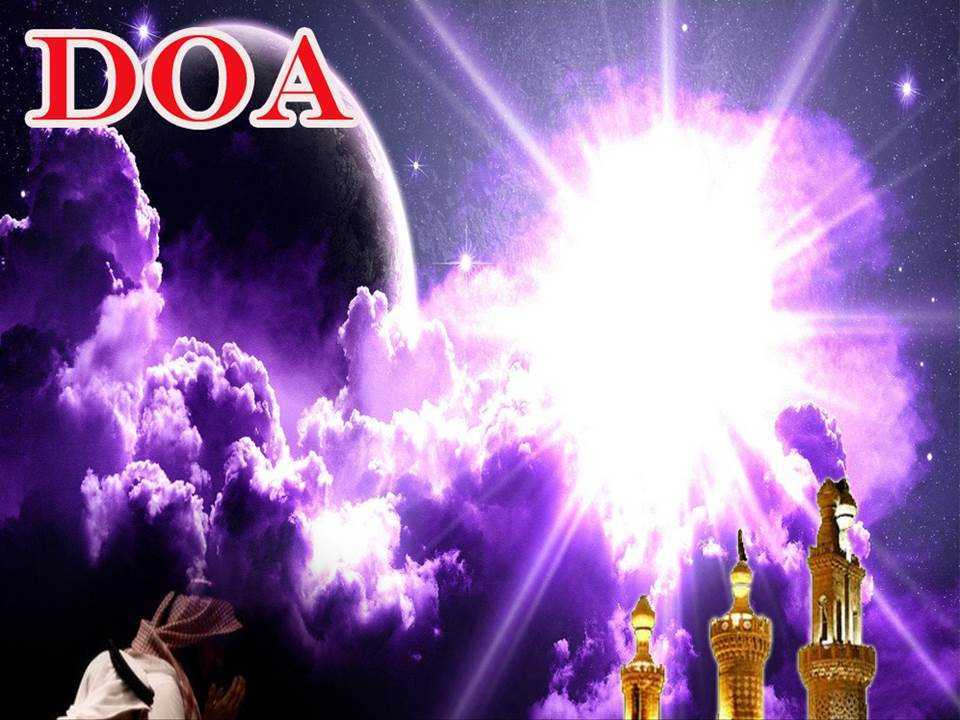 رَبَّنَا ظَلَمْنَا أَنْفُسَنَا وَإِنْ لَمْ تَغْفِرْ لَنَا وَتَرْحَمْنَا لَنَكُوْنَنَّ مِنَ الْخَاسِرِيْنَ. 
لآ إِلَهَ إِلاَّ أَنْتَ سُبْحَانَكَ إِنَّا كُنَّا مِنْ الظَّالِمِيْنَ. رَبَّنَا آتِنَا فِي الدُّنْيَا حَسَنَةً وَفِي الآخِرَةِ حَسَنَةً  وَقِنَا عَذَابَ النَّارِ. وَصَلَّى اللهُ عَلىَ سَيِّدِنَا مُحَمَّدٍ وَعَلىَ آلِهِ وَصَحْبِهِ وَسَلَّمْ. وَالْحَمْدُ للهِ رَبِّ الْعَالَمِيْنَ.
Ya Allah …
Kami Telah Menzalimi Diri Kami Sendiri 
Dan Sekiranya Engkau Tidak Mengampunkan Kami Dan Merahmati Kami Nescaya Kami Akan Menjadi Orang Yang Rugi.
Tiada Tuhan Melainkan Engkau Maha Suci Engkau Sesungguhnya Kami Di Kalangan  Orang-orang 
Yang Menzalimi Diri.
Ya Allah… 
Kurniakanlah Kepada Kami Kebaikan Di Dunia Dan Kebaikan Di Akhirat Serta Hindarilah Kami Dari Seksaan Neraka.
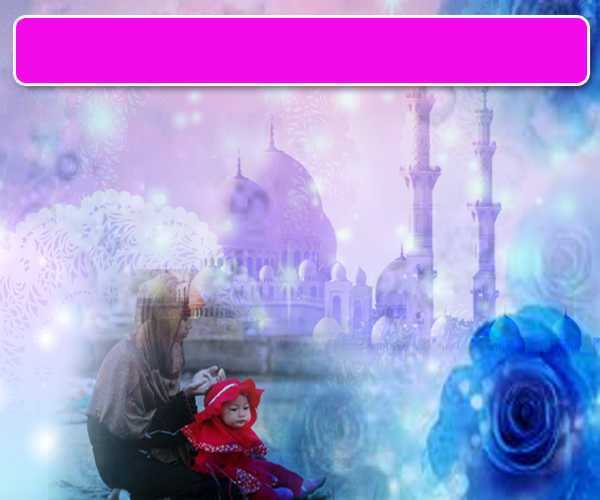 Wahai Hamba-hamba Allah….
Sesungguhnya ALLAH  menyuruh berlaku adil, dan berbuat kebaikan, serta memberi bantuan kepada kaum kerabat dan melarang daripada melakukan perbuatan-perbuatan keji dan mungkar serta kezaliman. Ia mengajar kamu (dengan suruhan dan larangannya  ini) supaya kamu mengambil peringatan mematuhinya.
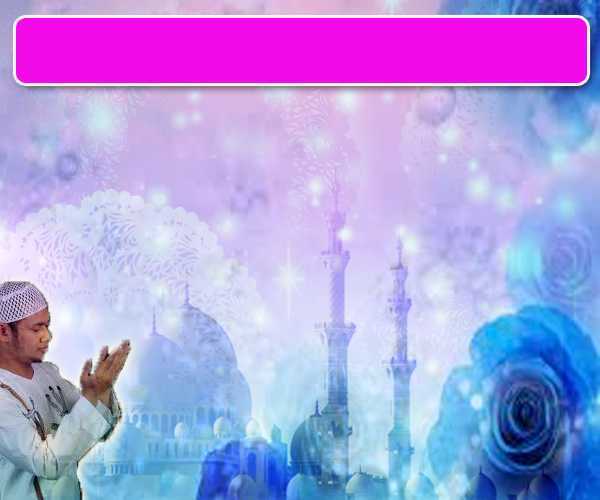 Maka Ingatlah Allah Yang Maha Agung
Nescaya Dia Akan Mengingatimu 
Dan Bersyukurlah Di Atas Nikmat-nikmatNya Nescaya Dia Akan Menambahkan Lagi Nikmat Itu Kepadamu, dan Pohonlah 
Dari Kelebihannya, Nescaya Akan Diberikannya  Kepadamu. Dan Sesungguhnya Mengingati Allah Itu Lebih Besar (Faedah Dan Kesannya) Dan (Ingatlah) Allah Mengetahui Apa  Yang Kamu Kerjakan.
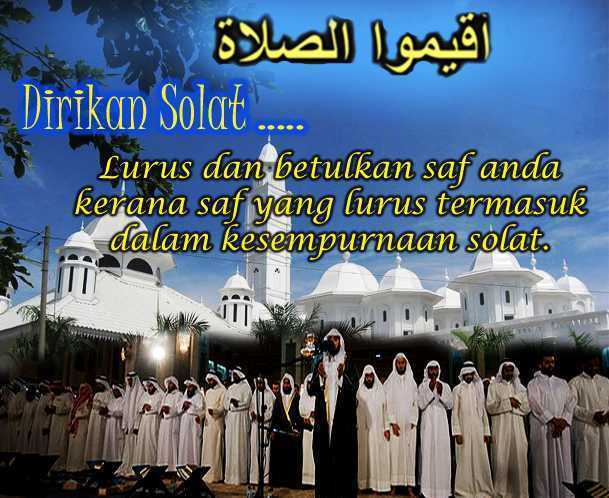